TRADUCCIÓN Y PROCESAMIENTO DEL ARN
Sebastián Osorio Rico
Médico y cirujano Universidad de Antioquia
IPS universitaria – Clínica León XIII
Docente de cátedra Universidad de Antioquia
Procesamiento del ARNm
Se agrega un casquete 5’ (una metilguanosina).

Se agrega una cadena de poli(A): agrega 250 o más.

Corte y empalme del ARNm (splicing).
Procesamiento del ARNm
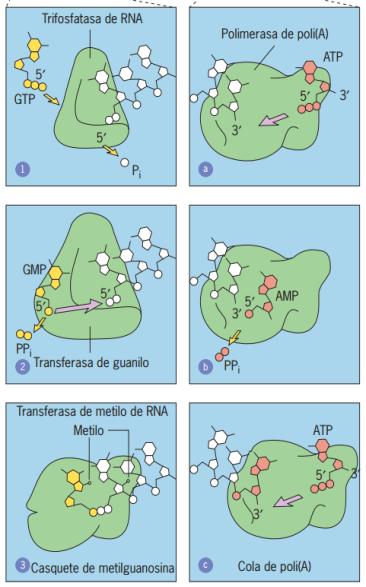 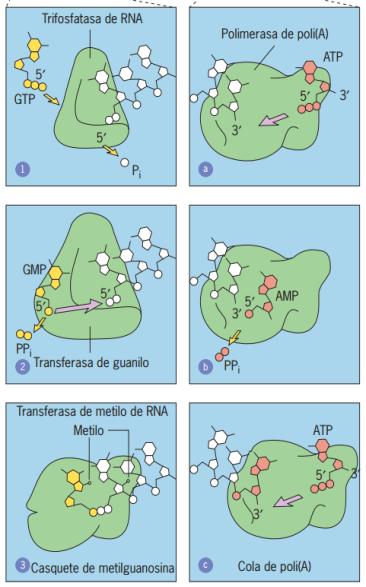 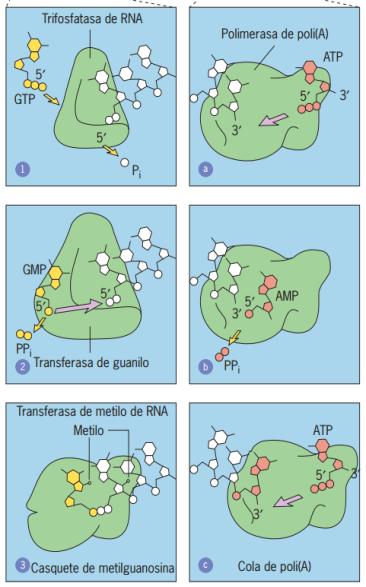 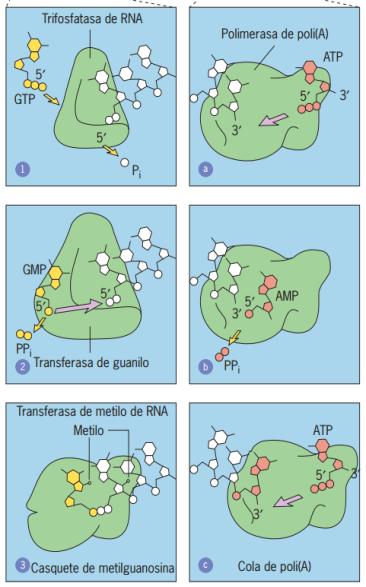 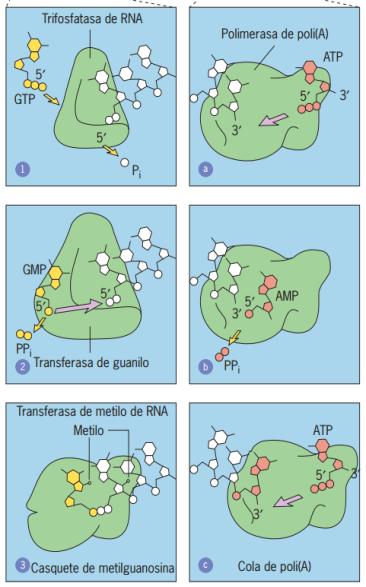 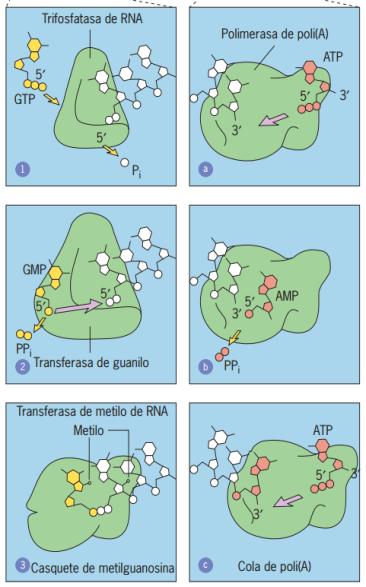 Procesamiento del ARNm
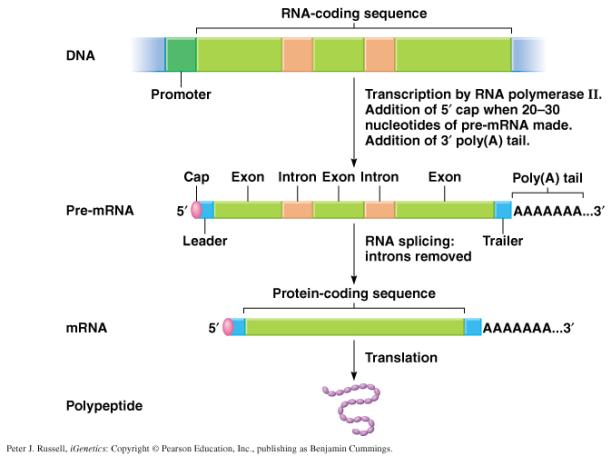 Traducción
Paso final de la regulación génica.

Todos los ARNm se leen en dirección 5'-3', y las cadenas polipeptídicas se sintetizan desde el extremo amino terminal al carboxilo terminal.

Cada aminoácido viene codificado por tres bases (un codón) en el ARNm.
Traducción
Se puede dividir en tres partes:
Iniciación.
Elongación.
Terminación.

Componentes: más de 200 macromoléculas:
 mRNA.
 Ribosomas.
 tRNA - aminoacyl tRNA synthetases.
 Factores de iniciación, elongación y terminación.
Traducción
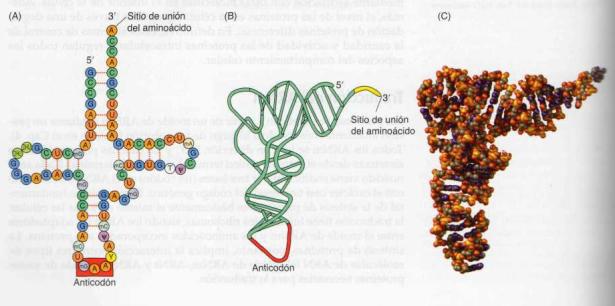 Traducción
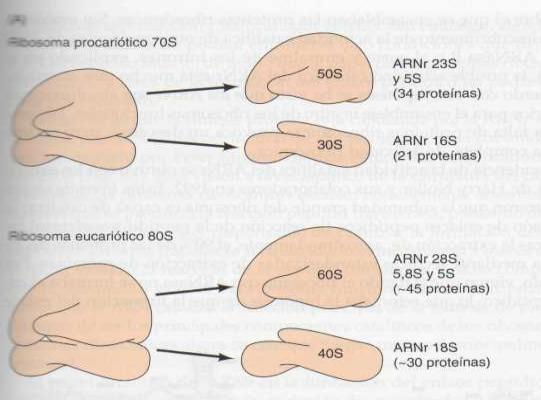 Componentes de la traducción
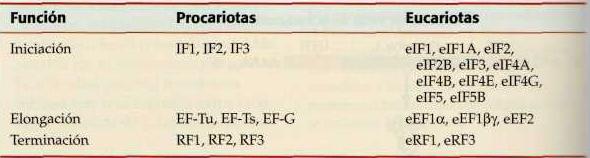 Componentes de la traducción
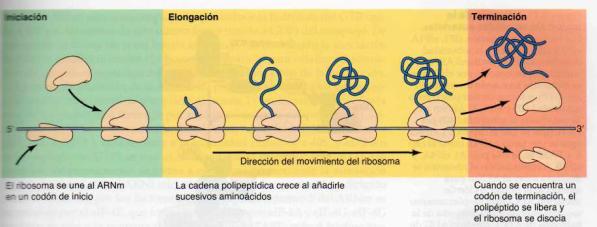 Iniciación de la traducción
Antes del codón de inicio existe una secuencia de RNA, que ayuda al ribosoma a identificar el ARNm.
Iniciación de la traducción
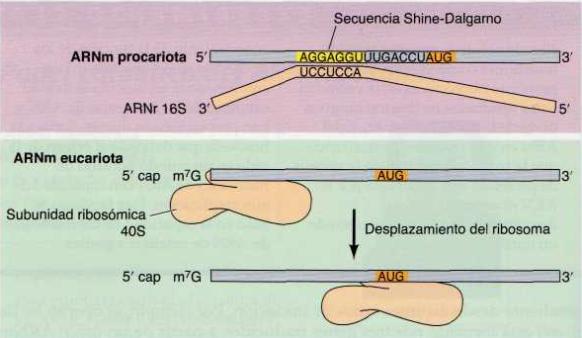 Iniciación de la traducción
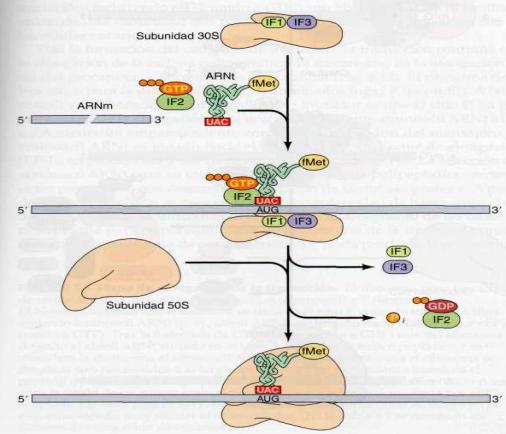 Iniciación de la traducción
Se une IF1 e IF3 a la subunidad menor.

Se unen el RNAm, el RNAt con el N-formilmetionil, el IF2 al complejo. El IF2 (unido a GTP) está fuertemente asociado al RNAt.

Cuando el RNAt se une al codón de iniciación se liberan IF1 e IF3.

Se une la subunidad mayor, se hidroliza GTP y se libera IF2 unido a GDP.
Elongación de la traducción
El RNAt de inicio se une al sitio p.

Llega un nuevo RNAt unido EFtu (unido a GTP) y se ubica en el sitio a.

Se hidroliza el GTP a GDP y se libera el Eftu.

Se forma un enlace peptídico entre dos aminoácidos.
Elongación de la traducción
El RNAt de inicio se une al sitio p.

Llega un nuevo RNAt unido EFtu (unido a GTP) y se ubica en el sitio a.

Se hidroliza el GTP a GDP, y se libera el Eftu.

Se forma un enlace peptídico entre dos aminoácidos.
Elongación de la traducción
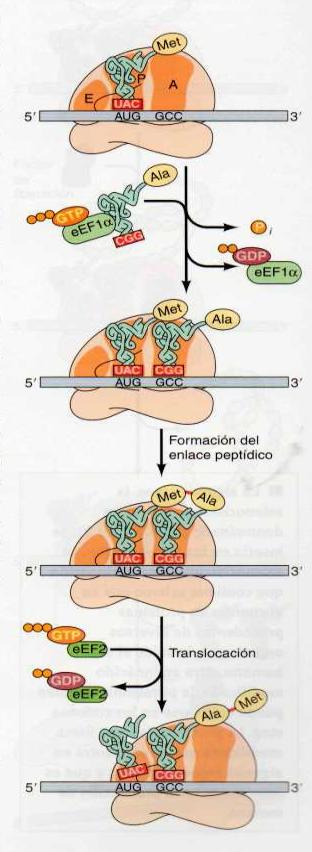 Elongación de la traducción
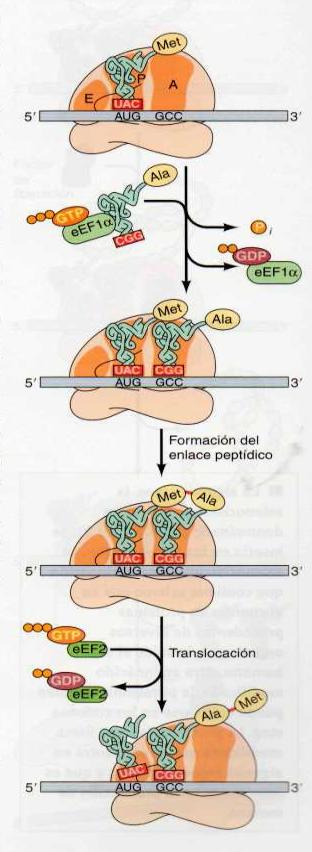 Elongación de la traducción
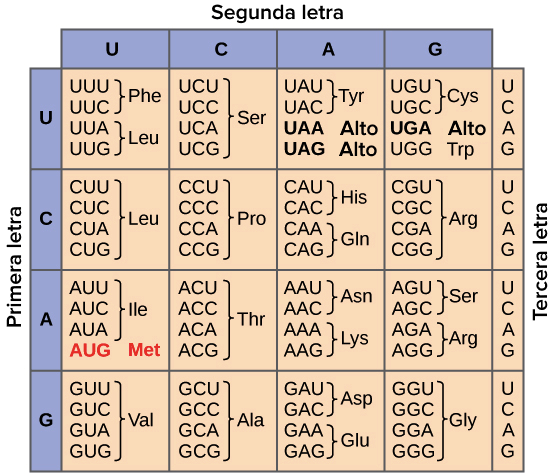 Terminación de la traducción
Se detecta un codón de terminación (UAA, UAG o UGA).

Los factores de liberación  RF1 y RF2 reconocen el codón.

El factor se une al codón e induce la hidrólisis de la cadena polipeptídica del ribosoma.
mRNA
A
U
G
C
U
A
C
U
U
C
G
Resumen de la traducción
P
Site
A
Site
Resumen de la traducción
aa2
aa1
2-tRNA
1-tRNA
G
A
U
U
A
C
A
U
G
C
U
A
C
U
U
C
G
mRNA
Codón
aa3
3-tRNA
G
A
A
A
U
G
C
U
A
C
U
U
C
G
mRNA
Resumen de la traducción
Enlace 
peptídico
aa1
aa2
1-tRNA
2-tRNA
G
A
U
Codón
Resumen de la traducción
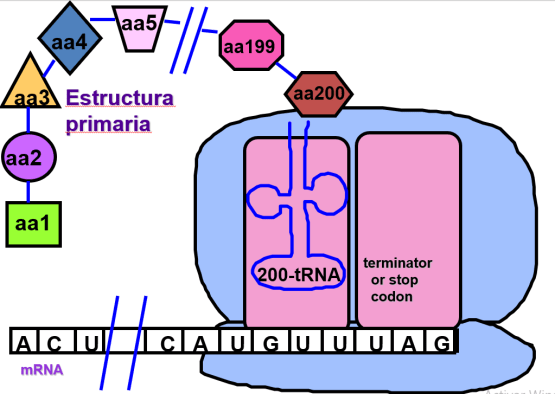 ¡Muchas gracias!
Contacto: sebastian.osorio4@udea.edu.co